Perkins Update Webinar
October 6, 2020
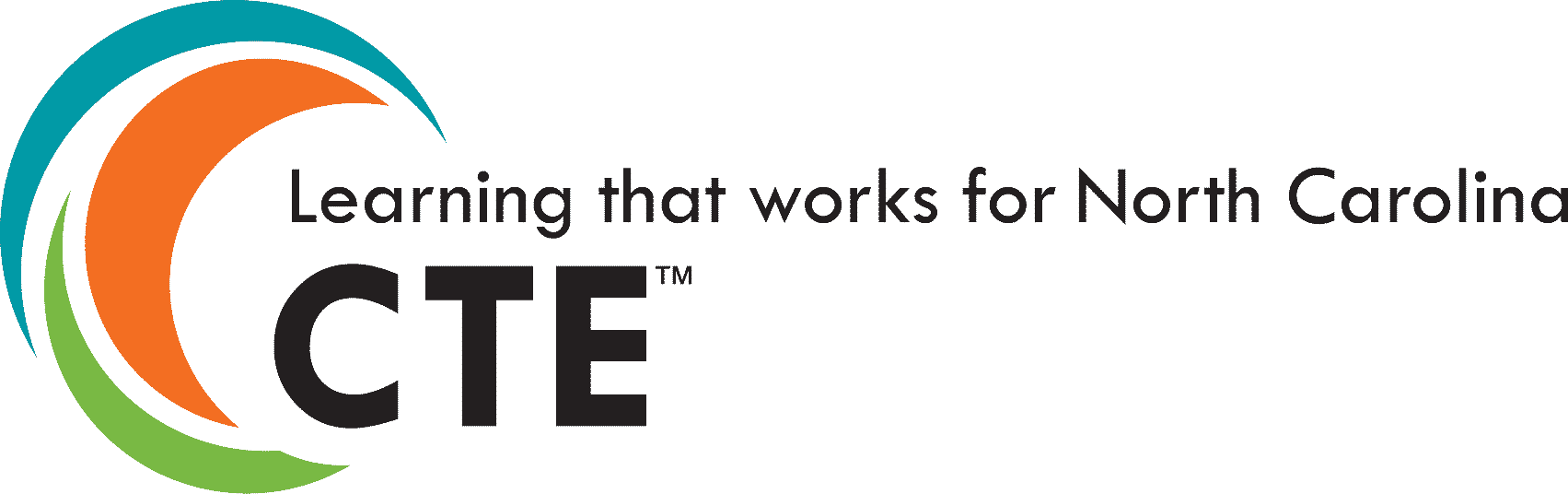 Team Perkins
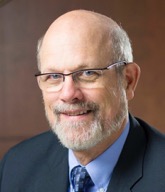 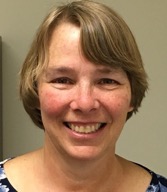 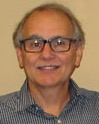 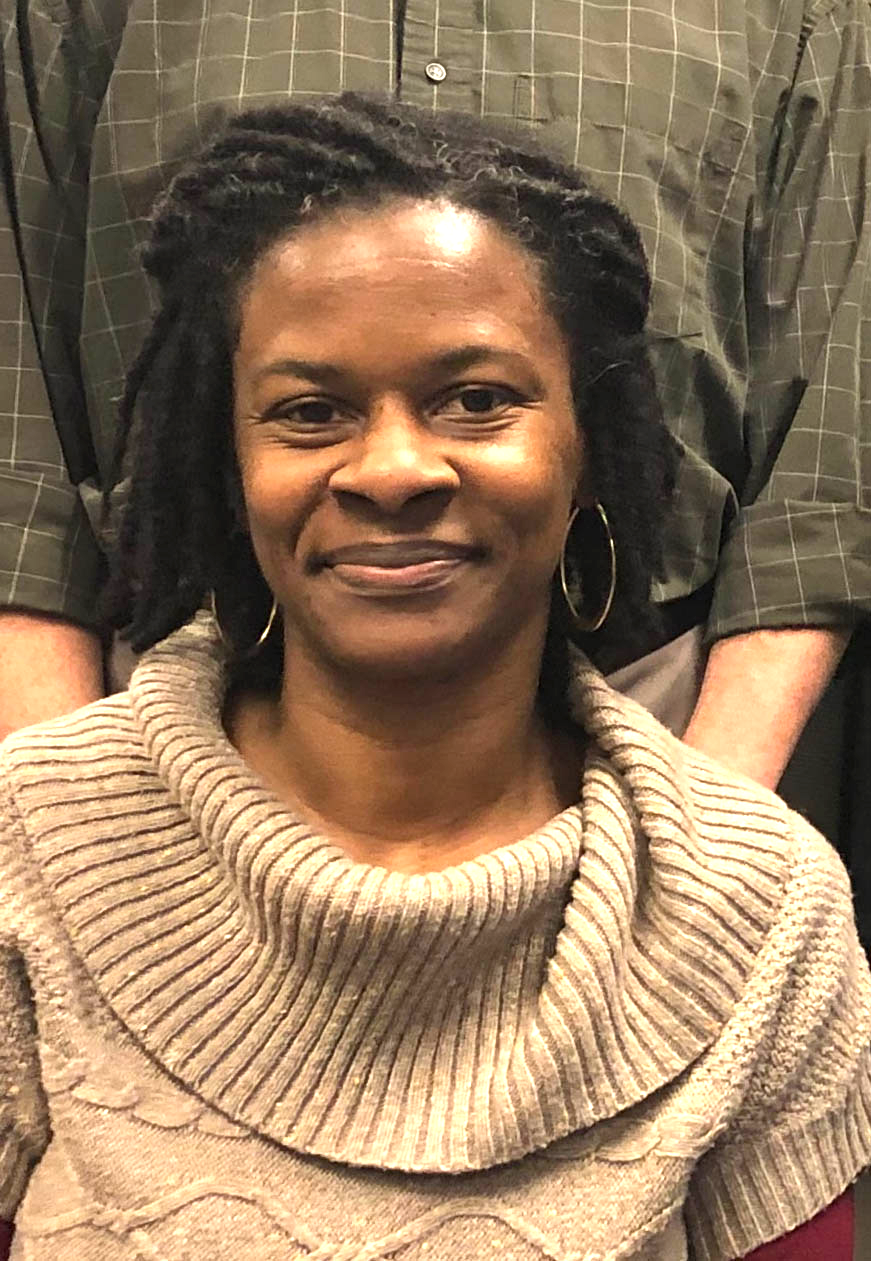 Bob Witchger
Patti Coultas
Tony Reggi
Darice McDougald
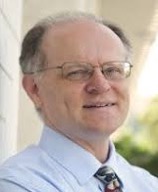 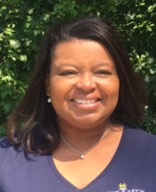 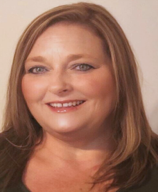 Michelle Lair
Mary Olvera
Chris Droessler
[Speaker Notes: Dr. Bob Witchger 
919-807-7126
WitchgerB@nccommunitycolleges.edu

Dr. Tony R. Reggi
919-807-7131
ReggiA@nccommunitycolleges.edu

Patti Coultas
919-807-7130
CoultasP@nccommunitycolleges.edu

Dr. Mary Olvera
919-807-7120
OlveraM@nccommunitycolleges.edu

Michelle Lair
919-807-72227
LairM@nccommunitycolleges.edu

Chris Droessler 
919-807-7068
DroesslerC@nccommunitycolleges.edu

Darice McDougald
919-807-7219
McDougaldD@nccommunitycolleges.edu]
COVID-19 Follow Up
How are you all doing? 
What’s happening at your College? 
What can we do to assist you?
Purpose of Perkins
Develop more fully the academic knowledge and technical and employability skills of secondary education students and postsecondary education students who elect to enroll in CTE programs and programs of study
[Speaker Notes: The Strengthening Career and Technical Education for the 21st Century Act reauthorized and updated the Carl D. Perkins Career and Technical Education Act of 2006 to become the current Carl D. Perkins Career and Technical Education Act of 2006 as amended by the Strengthening Career and Technical Education for the 21st Century Act (Perkins V)


This updated act stresses:
-  Academic, Technical, and Employability Skills 
- Funding Secondary and Postsecondary CTE 
- Focusing on  Students who elect to enroll in CTE Programs of Study]
Promising Practice Videos 2020
Mitchell Community College
Registered Apprenticeship in Mechatronics
COVID Interruption
Need to hire a coordinator

https://www.ncperkins.org/video
[Speaker Notes: Sept 2020
AB-Tech
Coastal Carolina

October 2020
Mitchell
Tri-County

November 2020
Haywood
Pamlico

December 2020
Rowan-Cabarrus
Isothermal

Johnston
Randolph
Pitt
Blue Ridge
Cape Fear
Mayland
Carteret
Sandhills
Central Piedmont
Wilson
Cleveland
Craven
Wilkes
Durham
Forsyth
Southwestern
Halifax
McDowell
Nash
Richmond
Wayne
Robeson
Caldwell 
Rockingham
South Piedmont
Edgecombe
Western Piedmont
Southeastern
Catawba Valley
Stanly
Surry
Wake Tech
Fayetteville
Gaston
Vance-Granville
Sampson
Guilford
Central Carolina
Lenoir
Martin
Brunswick
Davidson
Roanoke-Chowan
James Sprunt
Bladen
College of Albemarle]
Free Universal Design for Learning On-line Workshop Series
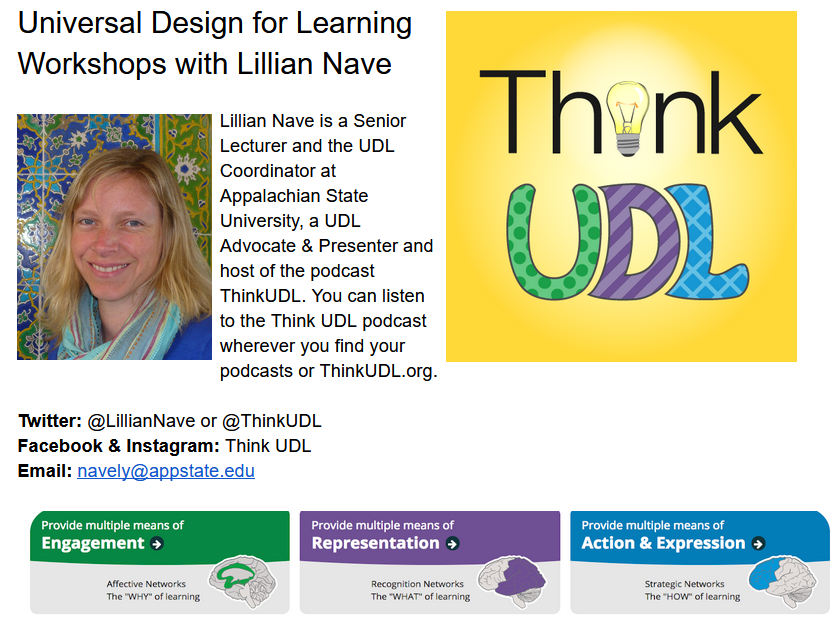 [Speaker Notes: www.ncperkins.org/udl/]
UDL Workshop Series sessions 1 & 2
www.ncperkins.org/udl/
Workshop # 1: October 20, 2020 2:30-3:30
UDL 101: What is Universal Design for Learning and Why Do We Need It Right Now?
With the wide variety of students now entering higher education who have constant and varying demands on their time and attention, how can we reach and teach everyone? Even more so, how can we leverage the diversity of learners in our classes to create a better learning experience for all students with a richer, more nuanced understanding of our world? This workshop will introduce participants to the neuroscience based principles of Universal Design for Learning, how these principles are applied, and why it should matter to us and our students.

Workshop # 2: October 27, 2020 2:30-3:30
The WHY of Learning: Engaging ALL Students (not just the ones you wish were in your class)
How can you motivate and engage all of the students in your classroom? What strategies can help right away and what can we plan for long term to help struggling students? How can we motivate students to want to learn the material in the first place, even when they have a hard time motivating themselves? This workshop presents participants with neuro-science based UDL strategies to motivate and engage students!
[Speaker Notes: www.ncperkins.org/udl/]
UDL Workshop Series sessions 3 & 4
www.ncperkins.org/udl/
Workshop # 3: November 3, 2020 2:30-3:30
The HOW of Learning: Assessment with UDL Principles in Mind
 
What are executive functions and how do they affect student learning? This presentation helps instructors to create new ways of thinking about assessments and course design to get better results from students right away! Let's learn how to best help our students and make our lives a lot easier in the process!
Workshop # 4: November 10, 2020 2:30-3:30
The WHAT of Learning: Creating Resourceful, Knowledgeable Learners
How can we make sure that we take down all barriers to learning so that our students can learn and thrive? What little things can we do, what big ideas should we keep in mind? This presentation will guide instructors in how to best offer information to students in a way that reaches and teaches a diverse array of learners.
[Speaker Notes: www.ncperkins.org/udl/]
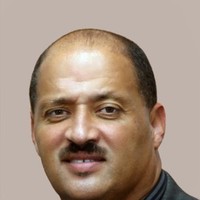 Victor Marrow
WIOA Program Assistant
NCWorks Career Center - Weldon, NC
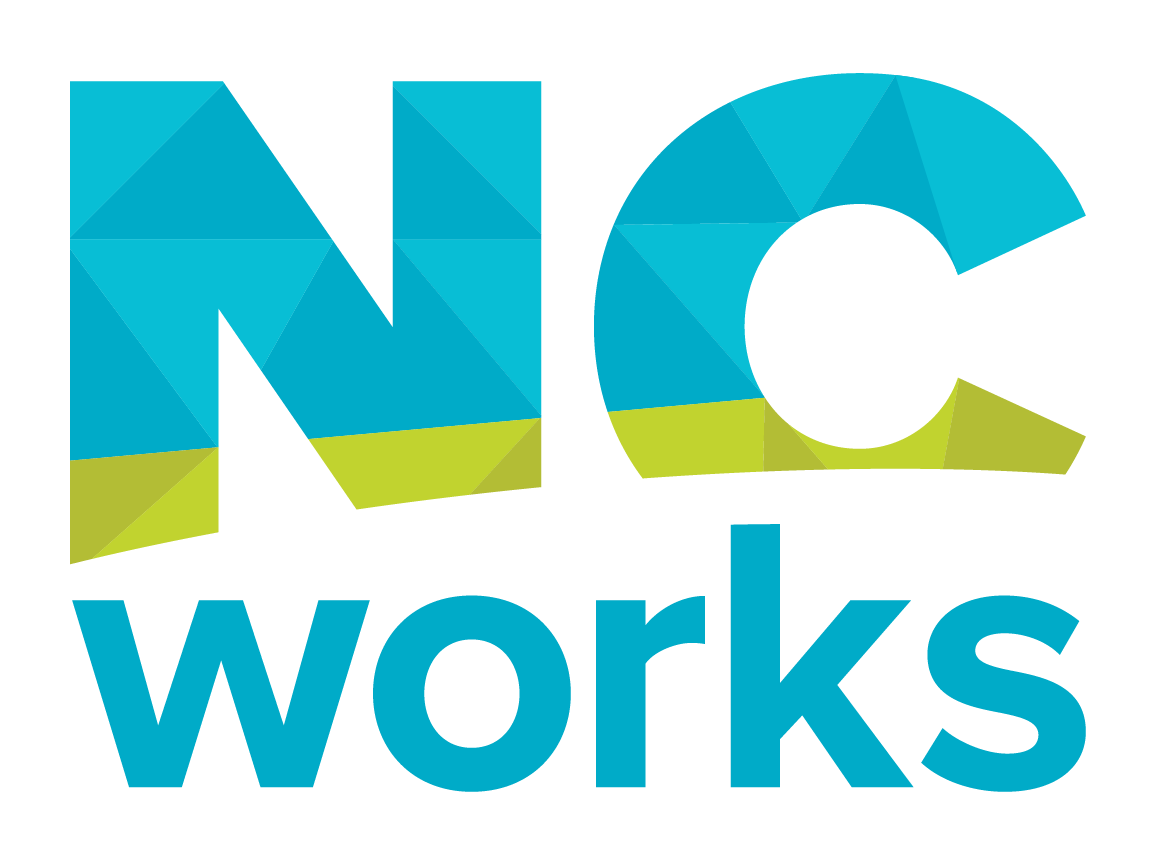 [Speaker Notes: Put victor first


Victor Marrow WIOA Program Assistant/Lead TechHire Coordinator vmarrow668@halifaxcc.edu 252-536-7283]
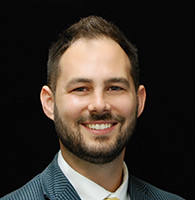 Andrew Gardner
Dean, Continuing EducationMontgomery Community College
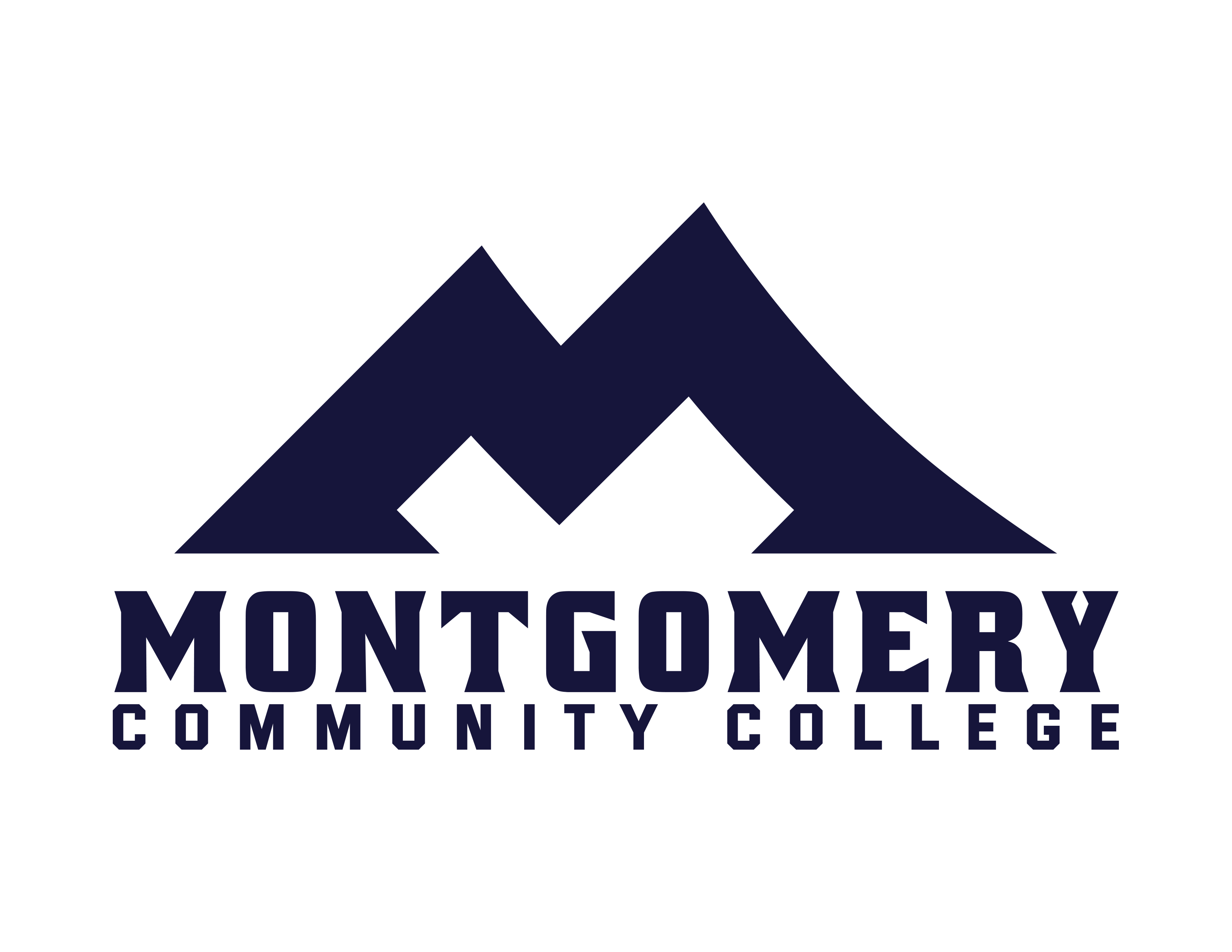 [Speaker Notes: Andrew Gardner
Dean of Continuing Education
910-898-9670
gardnera8147@montgomery.edu
Department: Continuing Education]
Comprehensive Local Needs Assessment
For new programs, for new equipment, for enhanced services, to fill gaps or address a need that will help build the local workforce, with the support of your stakeholders 
Completed every two years and can be updated as needed
Comprehensive Local Needs Assessment
Drives your CTE activities 
Guides spending under Perkins 
Identifies gaps or needs in education and training programs 
Involves our employment and training stakeholders
Assessment of CTE Programs and Pathways
Student performance in CTE programs 
Programs that are in demand and of sufficient size, scope, quality 
Implementing new CTE programs to meet workforce needs  
Provide for equal access to CTE programs/pathways
Stakeholders 
CTE Deans, Faculty, Workforce Boards, Employers, Businesses, Industries, Parents, Students, Representatives of Special Populations, Out-of-school, Homeless, Foster, & Indian Tribes
The Why, What, and How of Time and Effort Documentation when using Perkins Funds for Faculty and Staff
Why document employee time & effort if they are paid with Perkins Funds?
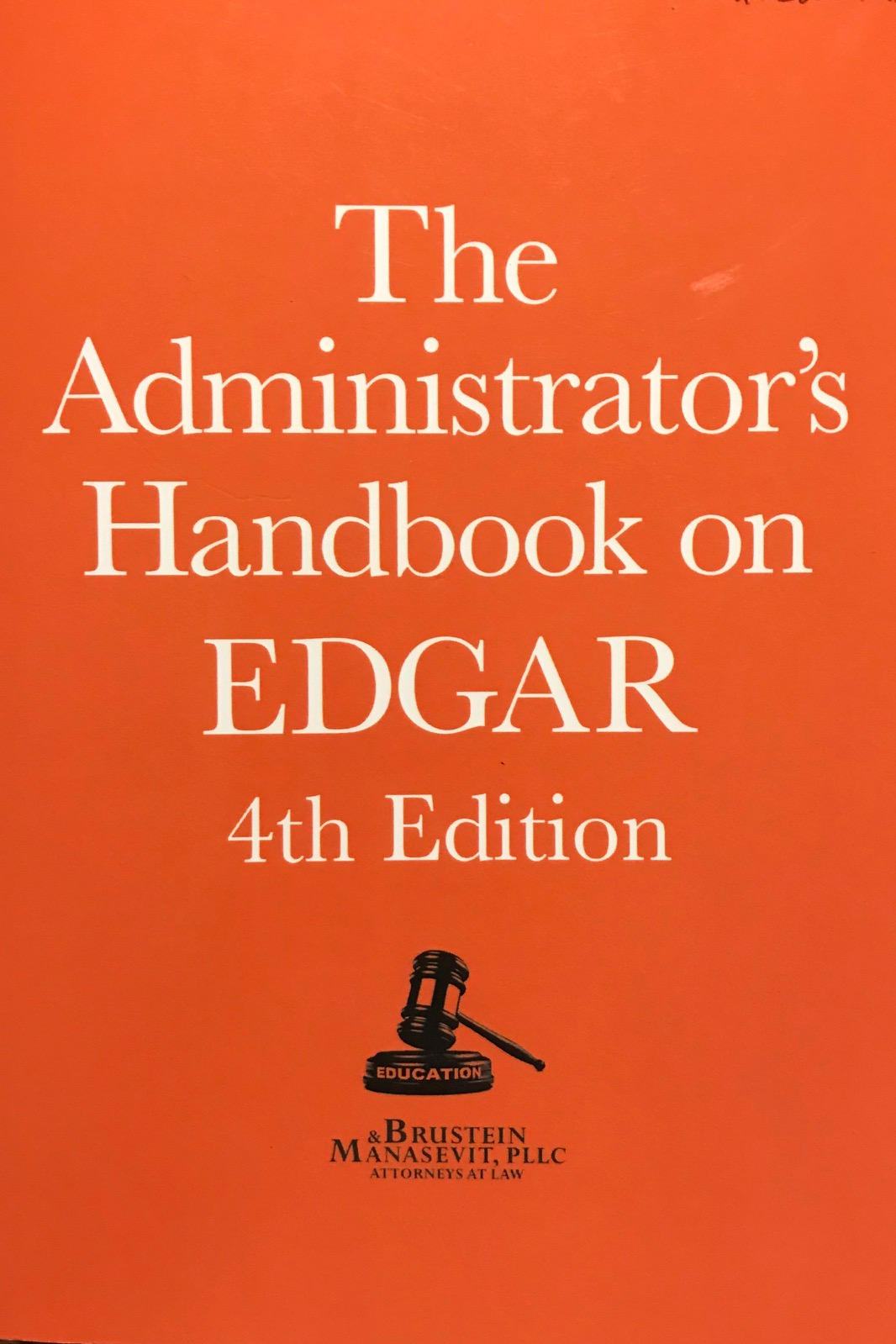 The Uniform Administrative Requirements, Cost 
Principles, and Audit Requirements for Federal 
Rewards 2 CFR Part 200.430(i) Standards for 
Documentation of Personnel Expenses states 
that “charges to [Perkins] for salaries and 
wages must be based on records that 
accurately reflect the work performed.”
Starts on page 141
Three Types of Employees
100%/100%: 100% CTE/Perkins approved activities paid 100% through the college’s Perkins grant.
100% CTE/Split Funded: 100% CTE/Perkins approved activities paid partially through the college’s Perkins grant and partially through another source.
Split Time and Effort: Activities are split between CTE/Perkins approved activities that are paid through the college’s Perkins grant and other activities paid for by other sources.
How to complete the Local Plan’s wages tab
This is the percent of time spent on CTE activities/students, not how the position is funded.
100%/ 100%
Split Time/ Split Funded
100% CTE/ Split Funded
A. 100% CTE activities and 100% Perkins funded
Employees must complete the Semi-Annual Certification Form for Employees working from a “Single Federal Award” certifying they worked 100% of their time on CTE/Perkins activities and are paid 100% with Perkins funds. 

The form is completed in January for the previous 6 months (July – December) and in July for the previous 6 months (January – June). 

Store completed forms at the college for at least 3 years.
Semi-annual 100%/100% Form
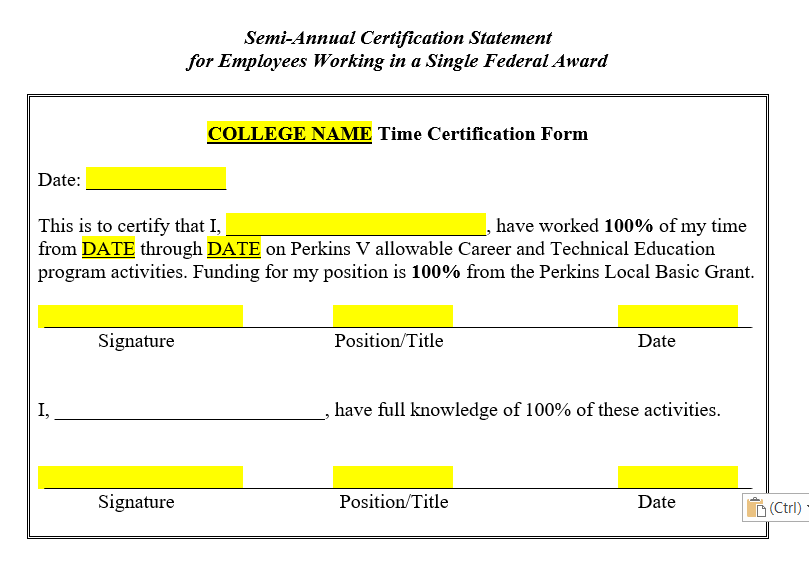 B. 100% CTE activities but split funded
Employees must complete the Semi-Annual Certification Form for Employees working from a “Single Federal Award” certifying they worked 100% of their time on CTE/Perkins activities and but their pay comes from both Perkins and other funds. 

The form is completed in January for the previous 6 months (July – December) and in July for the previous 6 months (January – June). 

Store completed forms at the college for at least 3 years.
Semi-annual 100%time/split funded form
Split Time and Effort
Employees who split their time between CTE/Perkins activities and non-CTE/Perkins activities must keep more detailed records of their time. This is to ensure that non-CTE/Perkins activities are not paid for by the Perkins grant.
They must keep records of their time and then summarize it monthly on the Split Time and Effort form. 
The monthly forms and the back-up documentation must be kept in case the college is monitored or audited for at least 3 years. The back up records maybe calendars, sign-in sheets, or whatever method the employee implements.
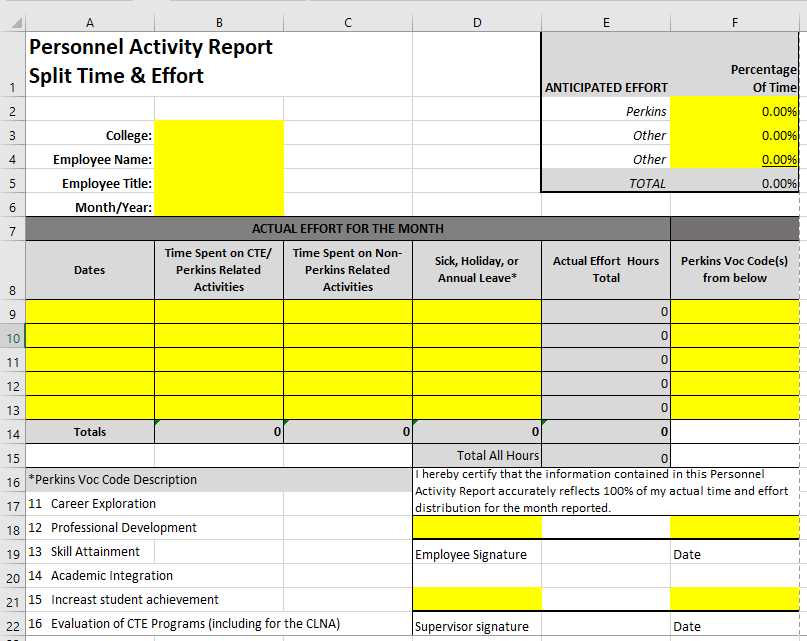 Split Time and Effort Form
Where are the forms on NCPerkins.org?
NCPerkins.org step 2
Select the appropriate form
Using Perkins to pay for Fringe Benefits
EDGAR 200.431 (starting on page 143)
Fringe includes the costs of leave (vacation, family-related, sick or military), employee insurance, pensions, and unemployment benefit plans.  
Permissible as long as they are reasonable and required by law, non-Federal entity-employee agreement, or an established policy of the non-Federal entity. 
Employee monitoring will include a review of HR Policies in the future.
Let us know if you have questions!
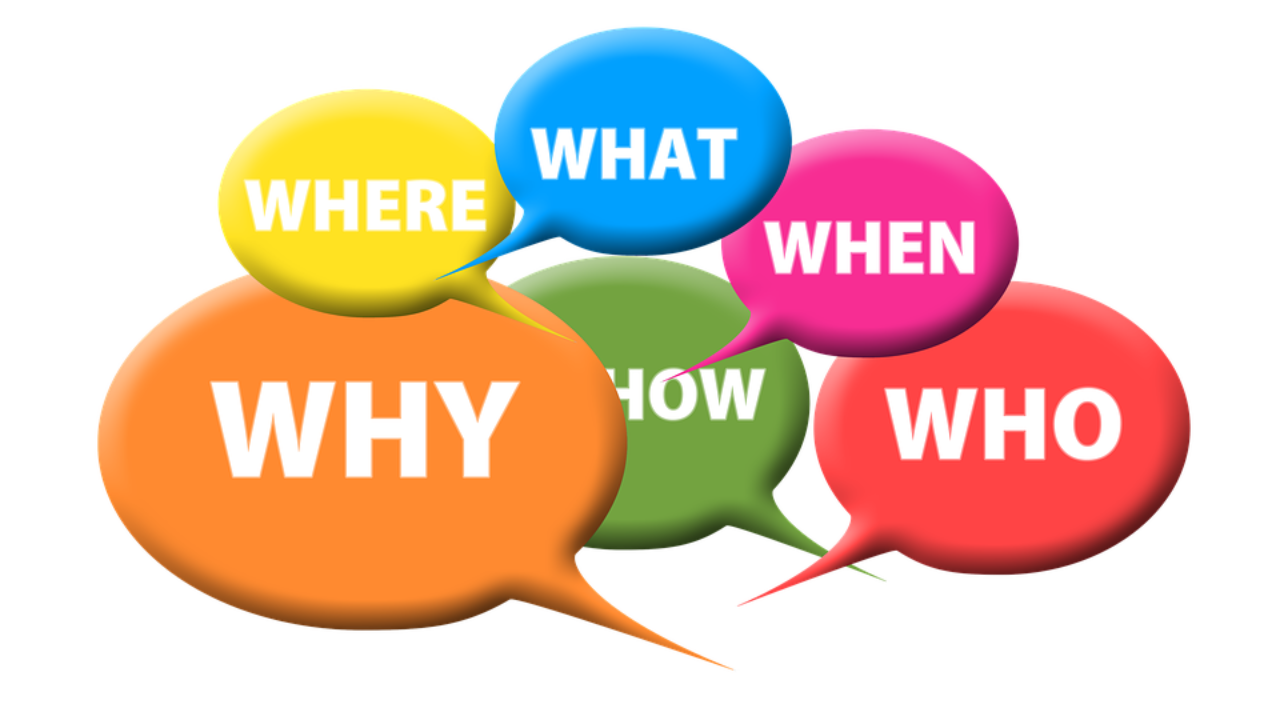 Perkins Monitoring Update
Monitoring Dates – January through May 2021
Equipment
Time and Effort
Site
Promising Practice Videos 2020
Tri-County Community College
Special Population identification and messaging through Aviso

https://www.ncperkins.org/video
[Speaker Notes: Sept 2020
AB-Tech
Coastal Carolina

October 2020
Mitchell
Tri-County

November 2020
Haywood
Pamlico

December 2020
Rowan-Cabarrus
Isothermal

Johnston
Randolph
Pitt
Blue Ridge
Cape Fear
Mayland
Carteret
Sandhills
Central Piedmont
Wilson
Cleveland
Craven
Wilkes
Durham
Forsyth
Southwestern
Halifax
McDowell
Nash
Richmond
Wayne
Robeson
Caldwell 
Rockingham
South Piedmont
Edgecombe
Western Piedmont
Southeastern
Catawba Valley
Stanly
Surry
Wake Tech
Fayetteville
Gaston
Vance-Granville
Sampson
Guilford
Central Carolina
Lenoir
Martin
Brunswick
Davidson
Roanoke-Chowan
James Sprunt
Bladen
College of Albemarle]
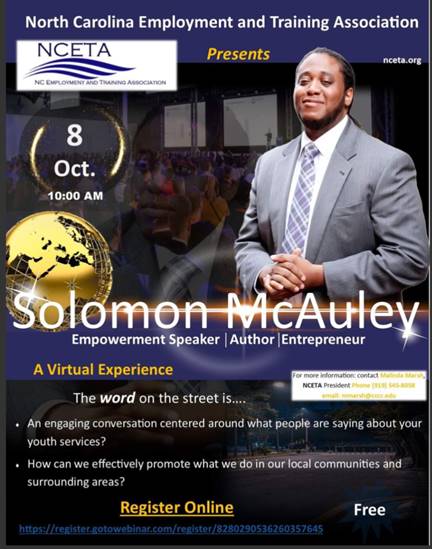 NCETA Workshops
Thursday, October 8 @ 10 am
Solomon McAuley, empowerment speaker, author, entrepreneur. 
Solomon McAuley will speak about WIOA Youth Services and how we promote what we do in our community.
Monthly webinar series for workforce professionals
Replaces the spring NCETA Conference
https://register.gotowebinar.com/register/8280290536260357645
[Speaker Notes: https://register.gotowebinar.com/register/8280290536260357645


NCETA Workshop -
 
 
 
For over 50 years, the North Carolina Employment and Training Association (NCETA) has been helping front-line workforce development professionals by sponsoring an annual conference, workshops, and networking opportunities.
 
We are launching a new series of workshops designed to improve workforce development in North Carolina.]
NCETA Workshops
Friday, October 9 @ 10 am
Building North Carolina’s Workforce in the Time of COVID
Five front-line workers and career center managers will discuss experiences and challenges operating a career center during the Covid pandemic.
Monthly webinar series for workforce professionals
Replaces the spring NCETA Conference
https://register.gotowebinar.com/register/8977394103554712076
[Speaker Notes: https://register.gotowebinar.com/register/8977394103554712076

NCETA Workshop -
 
 
 
For over 50 years, the North Carolina Employment and Training Association (NCETA) has been helping front-line workforce development professionals by sponsoring an annual conference, workshops, and networking opportunities.
 
We are launching a new series of workshops designed to improve workforce development in North Carolina.]
CTE Training
Training online -  www.ncperkins.org
Perkins Update Webinars - Second Tuesday 
Career Pathways Webinars - Third Wednesday 
At your College by request
https://www.ncperkins.org/presentations/
Perkins Updates
2nd Tuesday of the month
9 am
Via GoToWebinar
Find the registration links at NCperkins.org/presentations

Next Update:  Tuesday, November 10, 2020
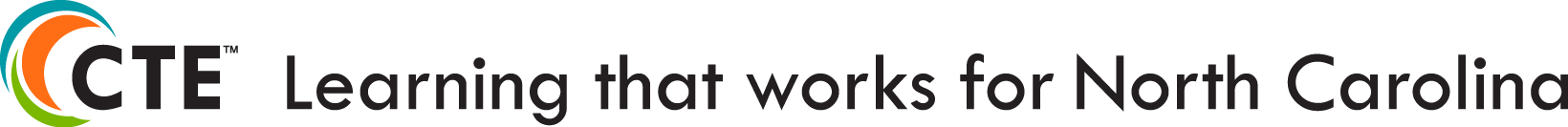 [Speaker Notes: Register now and let the system remind you.]
Perkins/CTE State Staff
Dr. Bob Witchger	Director, Career & Technical Education	WitchgerB@nccommunitycolleges.edu	919-807-7126
Dr. Tony R. Reggi	Coordinator, Career & Technical Education	ReggiA@nccommunitycolleges.edu	919-807-7131
Patti Coultas	Coordinator, Career & Technical Education	CoultasP@nccommunitycolleges.edu	919-807-7130
Dr. Mary Olvera	Coordinator, Career & Technical Education	OlveraM@nccommunitycolleges.edu	919-807-7120
Michelle Lair	Coordinator, Career & Technical Education	LairM@nccommunitycolleges.edu	919-807-7227
Chris Droessler	Coordinator, Career & Technical Education	DroesslerC@nccommunitycolleges.edu	919-807-7068
Darice McDougald	CTE Administrative Assistant	McDougaldD@nccommunitycolleges.edu	919-807-7219
[Speaker Notes: http://www.ncperkins.org/course/view.php?id=6]